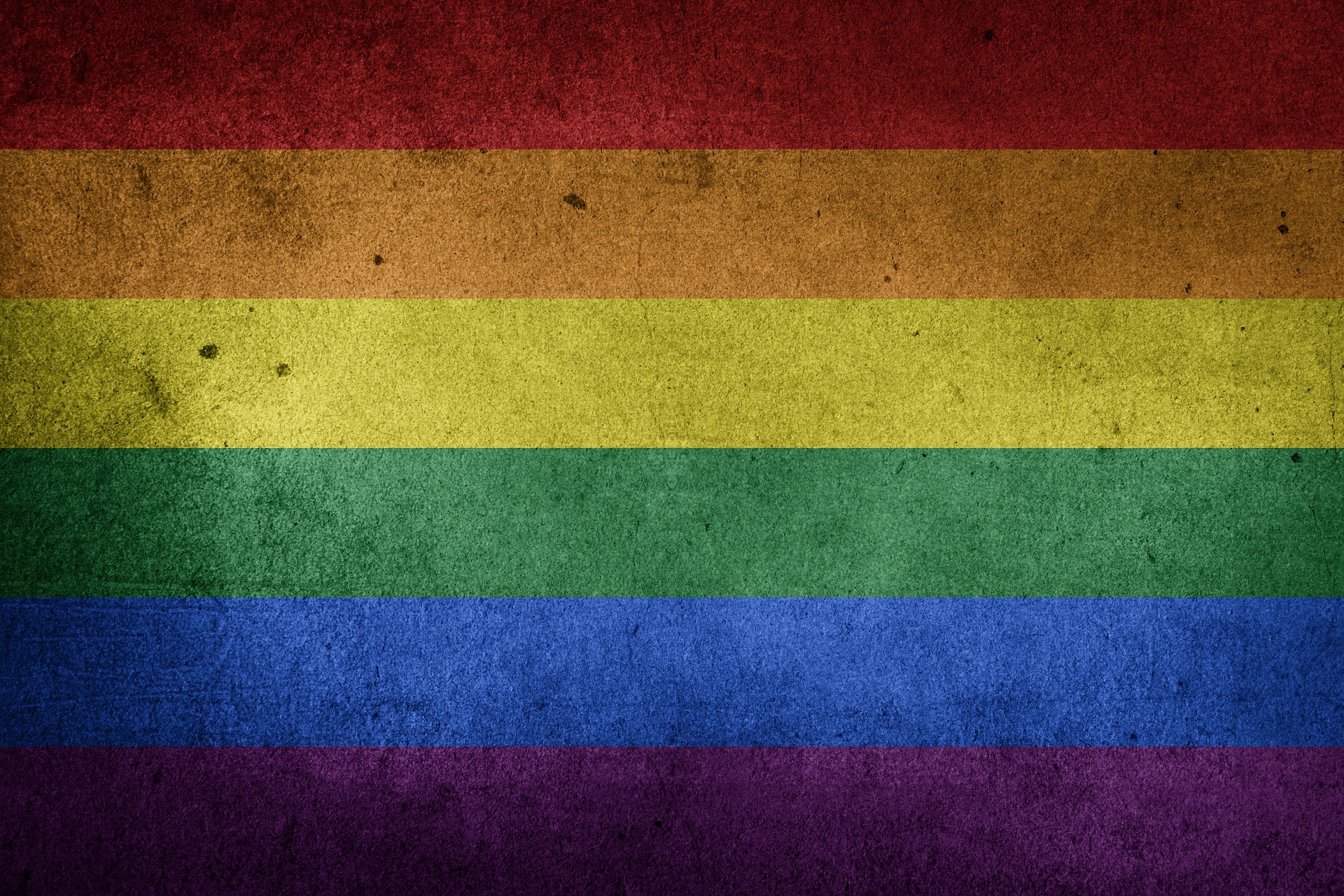 LGBTQI (PLUS) and HIV RELATED ASYLUM CLAIMS
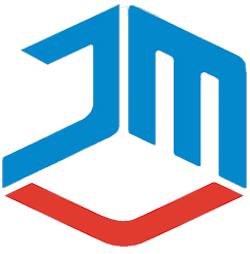 Jose Marin Law
An Immigration Law Firm

1630 Taraval Street, Suite #B
San Francisco, CA 94116
Phone: 415-753-3539

Presenters: Jose Z. Marin Esq. and Melanie A. Kehr Esq.
Disclaimer
Please note that this presentation is provided for general informational purposes only. Information presented does not constitute legal advice.  Although we strive to keep our information current, it may not be up-to-date and is subject to change without notice. Attorneys should conduct their own independent research and analyses to ensure current and situation-specific legal assessments; individuals without an attorney should consult with one.
BASIC CONCEPTS AND DEFINITIONS RELATED TO LGBTQI (PLUS) ASYLUM CLAIMS
For more information see Human Rights Campaign Glossary at: http://www.hrc.org/resources/glossary-of-terms
[Speaker Notes: Discuss polyamory]
IMPORTANT FORMS AND REQUESTS
common sources of asylum law
[Speaker Notes: UN passed the Resolution on Human Rights, Sexual Orientation and Gender Identity in 2011]
general asylum ELIGIBILITY: the starting point
Derivatives
Affirmative vs. defensive ASYLUM
ONE YEAR BAR
[Speaker Notes: Must apply for asylum within one year of most recent entry into the U.S. (day zero)
Lodging used to be method to preserve one year bar when not ready to file or MCH was not scheduled in time
Now you can file at the window, but can still lodge
Exceptions:
Unaccompanied Alien Children (child with no lawful status under age 18, no parent or legal guardian in U.S.)
Changed Circumstances materially affects eligibility (ex. govt or person in home country is a threat now)
INA §208(a)(2)(D),  8 CFR §§208.4(a), 1208.4(a) (2014).
Extraordinary Circumstances directly related to delay not caused by applicant (ex. death in family, illness, ineffective assistance of counsel, minor applicant)
8 CFR §§208.4(a)(5), 1208.4(a)(5) (2014); Matter of Y-C-, 23 I&N Dec. 286 (BIA 2002)
Must demonstrate “to the satisfaction of the AG”, low standard; 
gather evidence: 
Medical records, country conditions, psych eval 		
Ask DHS if this is at issue 
Can discuss with sf duty attorney, can email them or call, or at the master hearing if one year bar is at issue; 
still it is the judge’s determination
Must file within “reasonable period”: considering education, socioeconomic status, age, mental health, etc.
8 CFR §§208.4(a)(4)(ii), 1208.4(a)(4)(ii) (2014).
There is caselaw on this, specific to each circuit]
One year bar for lgbtqi
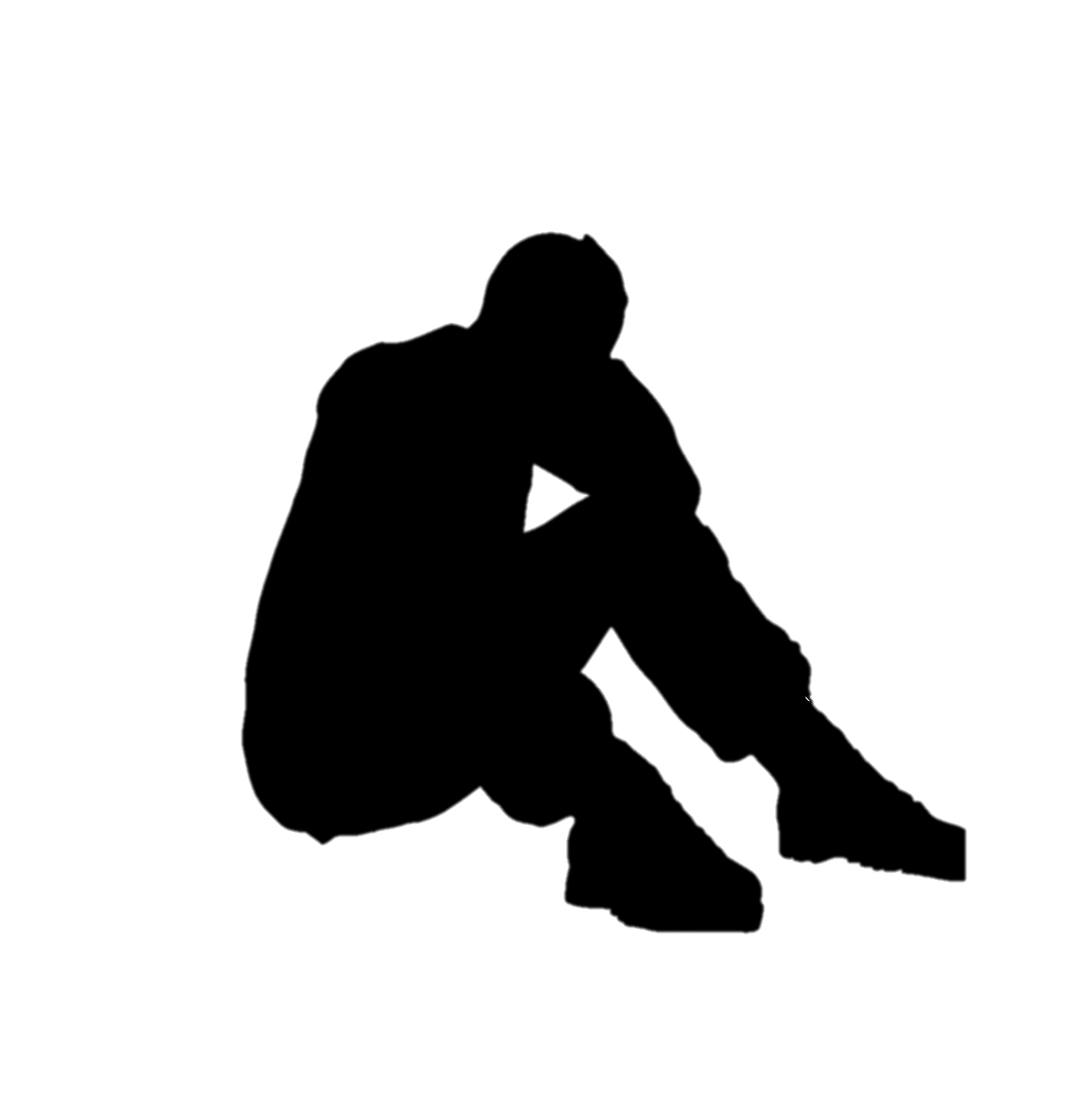 Unaware that sexual orientation/gender identity is ground for asylum
 PTSD
 Family or community isolation
 “Sur Place”: new events give rise to claim…
 Takes time to accept identity 
 HIV/AIDS new diagnosis or medical complications 
 Gender transitioning/can’t “pass”
 Marriage to same-sex partner
 Country recent crackdown on LGBT rights
[Speaker Notes: Unaware:
Common that people understand political asylum but not sexual orientation etc.
Family isolation
Many LGBTI stay with family members or community from home country, fear of being found out and disgraced
New claims
Many countries do not have confidentiality laws protecting HIV status, so some LGBT people fear that their HIV status could become widely known. In many countries, being HIV-positive is equated with being LGBT, and so their LGBT identity would become known.]
Refugee
“Any person …who is unable or unwilling to return to, and is unable or unwilling to avail himself or herself of the protection of, that country because of persecution or a well-founded fear of persecution on account of race, religion, nationality, membership in a particular social group, or political opinion….

Difference between refugee and asylee:
[Speaker Notes: We don’t practice refugee law outside country, but applicants go through programs available in other countries]
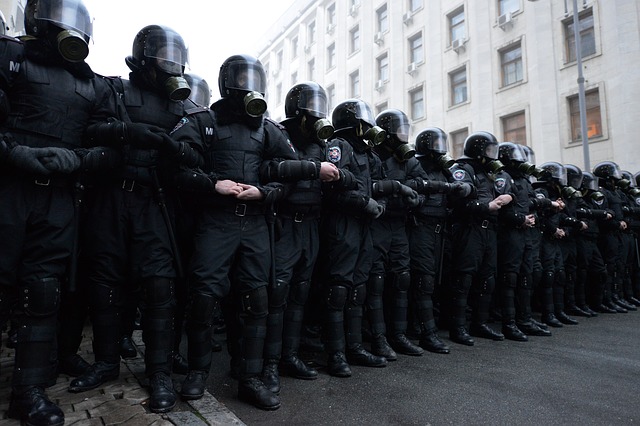 Unable/unwilling to return, and Unable/UNWILLING TO AVAIL SELF OF GOVERNMENT PROTECTION
[Speaker Notes: Non government actors:
That the government was asked to intervene and did not, or condoned the behavior through cultural biases
Not reasonable for applicant to seek protection because it would be futile, can give explanation about how this happened to others or that it’s common knowledge they don’t help
Government actors:
Police, military, politicians; 
If govt actor is persecutor, burden shifts to DHS to prove internal relocation would avoid future persecution]
Persecution defined
“A threat to the life or freedom, or the infliction of suffering or harm upon, those who differ in a way regarded as offensive” Matter of Acosta, 19 I&N Dec. 211, 222 (BIA 1985), Matter of Kasinga, 21 I&N Dec. 357, 365 (BIA 1996).
[Speaker Notes: Why make distinction here?]
[Speaker Notes: Country conditions:
even if lgbti organizations exist or pride parades, or laws on books, still may be violence
Internal relocation:
Must be able to access rights, not be forced to “hide” identity to avoid harm
Huumanitrian:
Severity:
(1) duration of persecution;
(2) intensity of persecution;
(3) age at the time of persecution;
(4) persecution of family members;
(5) conditions under which the persecution was inflicted;
(6) whether it would be unduly frightening or painful for the applicant to return to the country of persecution; and
(7) whether there are continuing health or psychological problems or other negative repercussions stemming from the harm inflicted. Although the severity of past harm can yield a grant of asylum even if there is no well-founded fear of future persecution, the applicant still must demonstrate that the severe harm was suffered on account of a protected characteristic.]
Persecution CASE LAW
[Speaker Notes: Psychological Harm does not have to be with the intent to harm the survivor.]
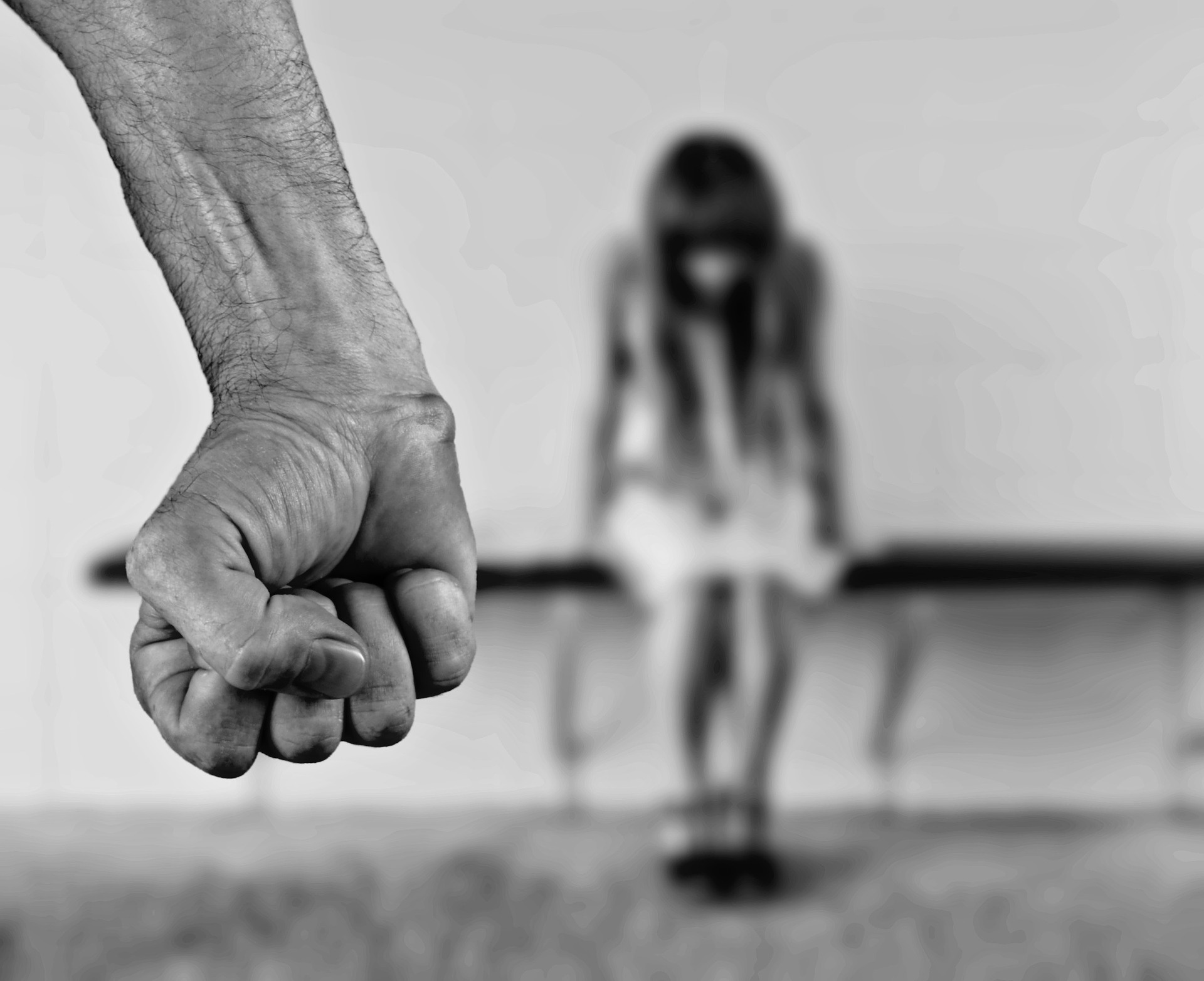 Persecution OF LGBTQI and hiv
PARTICULAR SOCIAL GROUP (PSG) and NEXUs
“persecution…on account of… membership in a particular social group….” (§101(a)(42) of the ACT).

Nexus: “on account of” = one central reason for persecution
Membership in a PSG
“Homosexual Effeminate Russian Males living with HIV”
[Speaker Notes: Can be imputed to the applicant
So even if not lgbt, if the persecutors perceived them to be part of that group
For HIV, even if it was through blood transfusion, needles or pregnancy, people in home country may assume from sexual activity
Does applicant know of others persecuted for same experience? How?
Bisexual: even if in heterosexual relationship, may be perceived as gay
Nexus:
What did persecutor say during the harm?
Where did harm occur? In a gay bar or when holding hands with same-sex partner?
Are there laws on the books either protecting or harming group?
Did persecutor harm others in the group?
Not all members of the group must be at risk of persecution
They don’t have to exhibit “flamboyant” or stereotypical characteristics 
Can also tie it to other group, like family/kinship ties if a family member was the persecutor, or domestic violence if partner abuse]
LGBTQI AS (IMPUTED) POLITICAL OPINION
Must provide some evidence,” “direct or circumstantial,” that the persecutor was motivated by a belief that the applicant held the political opinion. See Khudaverdyan v. Holder, 778 F.3d. 1101, 1111 (9th Cir. 2015)
Testimony regarding a persecutor’s statements about motive is direct evidence that the applicant’s political opinion motivated the persecution. Singh v. Holder, 764 F.3d 1153, 1159 (9th Cir. 2014).



Imputed:  A petitioner’s “association with, or relationship to, people who are known to hold a particular political opinion” may serve as indirect evidence of imputed political opinion.
[Speaker Notes: Can have “mixed motives” for persecution, like political opinion or religion]
Precedent and resources FOR LGBTQI/HIV PSG
[Speaker Notes: Can have “mixed motives” for persecution, like political opinion or religion]
[Speaker Notes: Declaration:
Should be detailed enough that client can describe coming out story if that exists, first started to realize sexual orientation, and how they felt
Explain incidents of violence; be careful if memory issues to be too specific about dates/times
Country conditions:
Even if laws on gay rights, may not be in practice
May not be a lot of reporting on gay rights or violence in countries with most restrictive culture]
EVIDENCE TO GATHER FROM CLIENT
Evidence corroborating harm and PSG (*If possible! Often unable to get evidence; credible testimony alone sufficient)
Granting asylum as matter of discretion
Medical records of injuries, or related to PSG such as transition procedures, hormones, etc.
Photos of injuries
Text messages, emails, etc. from persecutor
Police reports
Expert and Lay Witness affidavits
Psych. Eval. (therapist must be willing to testify)
News articles specific to client
Membership in LGBTI groups
Letters of Support from schools, religious organizations, family, friends, employer
(working without EAD is not a bar to asylum, but may need to waive at AOS level for unlawful presence)
Tax returns
Any charitable work
Education, learning English
Discuss life here, hopes for future
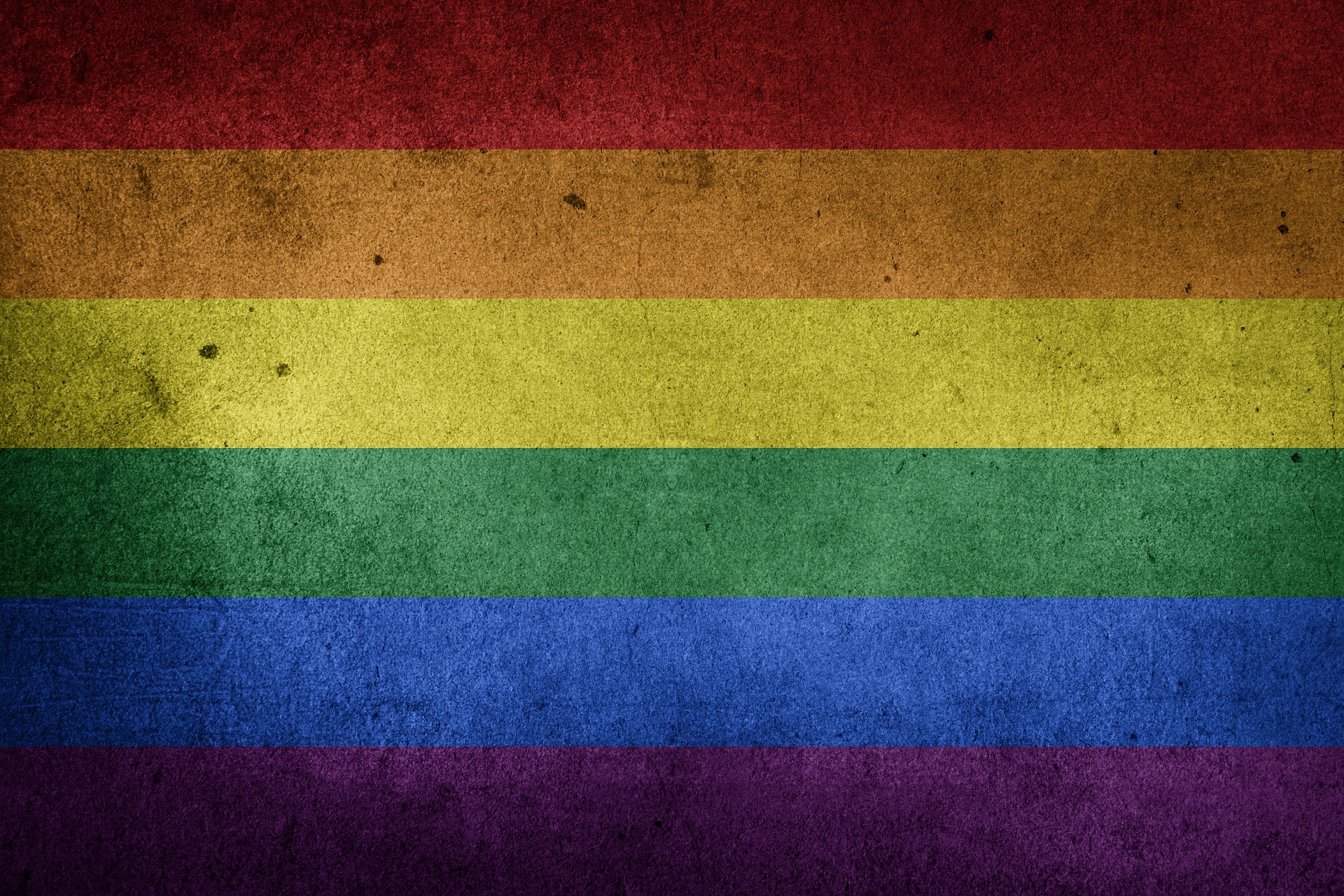 THANK YOU for HELPING THE LGBTQI (PLUS) AND HIV COMMUNITY!